DAN PLANETA ZEMLJE
Dina Ujević, Stella Kuvačić, Lea Ćurković
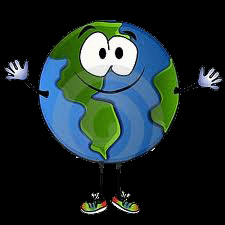 Dan planeta Zemlje
Dan planeta Zemlje obilježava se 22. travnja u više od 150 zemalja diljem svijeta

 John McConnell prvi je put predstavio ideju obilježavanja Dana Zemlje 

1992.godine je dizajnirana Zastava Zemlje

Dan planeta Zemlje službeno se obilježava od 1992. godine
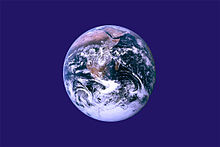 Obilježavanje Dana planeta Zemlje
Na ovaj dan kada se podsjećamo na značaj očuvanja prirode, organiziraju se mnogobrojne aktivnosti

Zaštita okoliša postala je svima važna, a svjesnost o tome razvija se od malih nogu

Procjenjuje se kako svake godine Dan planeta Zemlje različitim aktivnostima obilježava preko milijarda ljudi što znači da je ova manifestacija najveći civilni pokret na svijetu
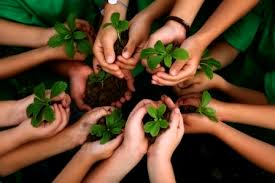 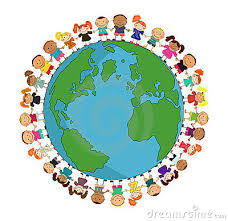 Kako zagađujemo naš planet?
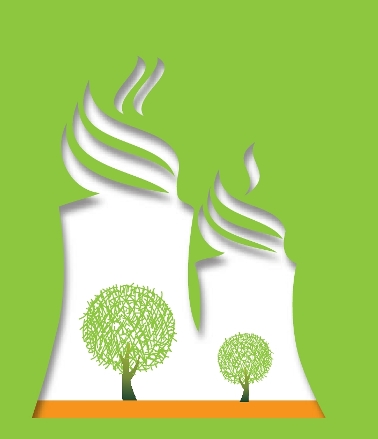 Svakodnevno, putem medija, dobijamo informacije koliko je naša planeta ugrožena, koliko je loše tretirana od strane svojih stanovnika

Dovoljno je navesti primjer staklene boce bačene u prirodu kojoj treba oko 4.000 godina da nestane

Rijeke su jako zagađene, zrak također, a samim tim i tlo
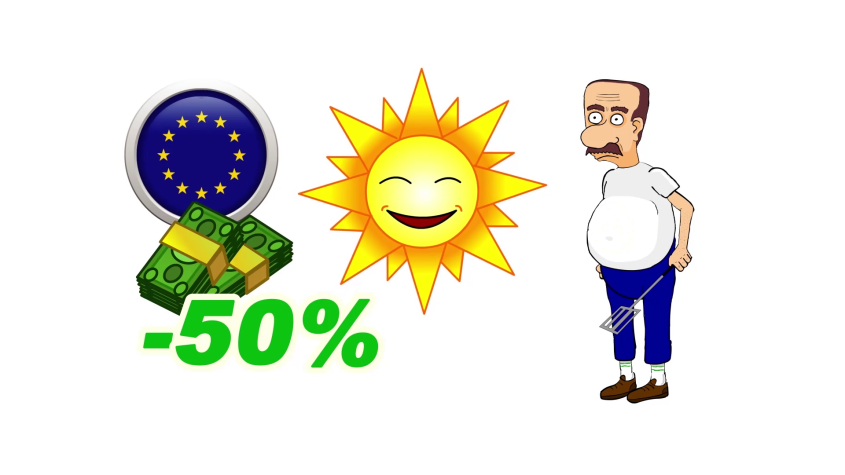 Kako sačuvati planet Zemlju?
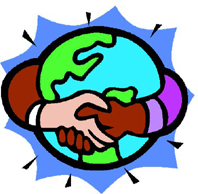 Da bi Zemlja bila čista moramo se potruditi svi, mali i veliki

Treba se saditi što više cvijeća i drveća

Paziti kako i kuda bacati smeće i otpatke

Čuvati od zagađenja potoke, rijeke i mora

Reciklirati plastične i staklene boce, stari papir i novine
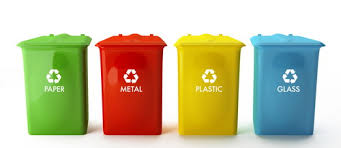 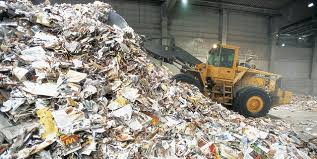 Podjela otpada
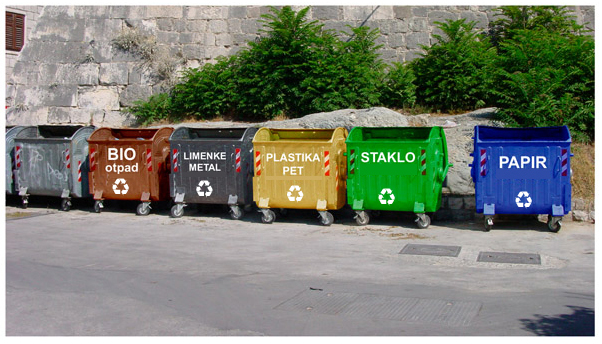 Misli globalno 
djeluj lokalno!
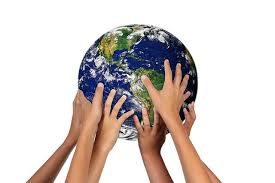